Summary Of Findings
Heat map and Data stream
Outline
Problem Statement
Finding's 
Ways for doing Heat maps
Multivariate KDE
Bandwidth (ways)
Representation
Data Stream (Concept Drift)	
Conclusions
Problem Statments
Density Plots (Heat maps)  are become more and widely used by Police forces, and others for pattern analysis.  These Density Plots are normally a snap shot in time,  such as once every for months, but the plots can suffer from concept drift. Furthermore as sutituation evolves day to day these maps will change.
Data inputs
Daily crime reports Northern Virginia
Loudon, Fairfax, Arlington, Alexandria
Cities: Falls Church, Vienna, Herndon,  Fairfax
Large Data set: ~36,000 records 2001-2008
Crimes Geo located to address (Latitude , Longitude, #Crime)
Way’s of Doing Heatmaps
Primitive Methods
Nearest Neighbor
Inverse Weighted Distance
Bilinear (4 points) is a family of methods
Bicubic  (8 points)
Biquintic  (16 points)

Better Way
Multivarite KDE 
Trivartie:  Lat, Lon,   #Crimes
Multi variate KDE
Problem not as well studied as Single Variant

More complex suffers the curse of dimensionality

Concept Drift, Multi variant KDE…. Even less
Areas of Study: Problems
Types of Kernels
Band width Selection
Representation of Data
Data Stream 
Concept Drift and Detecting change
Types of Kernels' Density Estimate
Classic [Silverman13] 


Adaptive [Kerm 8]



LR-KDE    Local Region KDE variant of Adaptive KDE. [Boedihardjo  3]
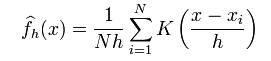 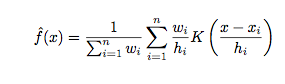 Multivariate Kernel
Lest Popular Version of Single Variant Kernel [1]




	Why?  Need a Multi variable kernel function… they don’t exist.

More Popular is Product Kernel of SVKDE: [1]




Be careful where the product sum depends on Indecencies of variables.
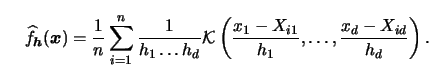 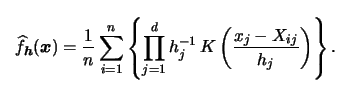 Bandwidth Selection
Key to Kernel Density Estimates 
Kernel a side story
Multivariate Bandwidth active are of area study in the KDE community (i.e. research)
Gaussian EM [Song 19, Bilems 4]
Markov chain Monte Carlo [Zang 18]
Scotts Rule [Scott 12]  (Cross Covariance?)
Adaptive [Silverman 13]
 Multivariate rule [Silverman 13]
….
Bandwidth (more)
All  need KDE to compute
MSE  -  Mean Square Error
IAMSE  - Integrated Asymptotic Mean Square Error
Cross Covariance (Scott Rule?)
Representation of Data
Need to Represent data in Spatial data structure
Grid [Gray 2]
 need to interpolate KDE
Sparse
Current Data Set native 0.3 meters (1.1 feet)
KD-Tree [Gray 2]  … bent but didn’t break
Quadrennial Contours with convex hull peeling [lin 9]
Granulated Grid [Wiehang 17].
Data Streams
Requirements O(n)  update time i.e. needs to be fast linear time or faster
DN( S1, S2, S3,…,Sn)

Hard problem how to update a 3 dimensional structure in less then N3,  need to location to stream or fast access structure.
Tree,  Spatial Query (R-Tree, R+-Tree ... Something new?)
Time Stream’s to Grid points (Granulated)
Yet,  still have output on a grid
Data Stream (more)
Once in structure need sliding window of  data
Kernel Merging
Cluster Kernels [Heinz  7]
LR KDE  [Boedihardjo 3]
M-Kernels 

One problem all are Single Variant.
Heniz,  papers (PHD, Cluster’s) mentioned as Multi-Variant, One 3 line Paragraph with possible ways to do … rest is left as a exercise for the reader
Now Detecting Change
Nothing Clear Cut Research topic
Multi-variant Statistics  [ Song 19 ]
Mean, Standard Deviation, Variance
Good for small sets,  bad for large sets
KDQ-Tree Faster  for large sets [ Dasu 14,15]
Keeps statistics information in tree structure aka STING
Space Partitioning
Does not work for KDE,  Author’s will to work with …

Multi Variant Distance:	
Mahlanobis Distance
Convex Hull [lin 9]
…
Single Variant Distance [ Kifer 20]
A-Distance ( i.e.  Adapt to Multi-Variant similar to Produce kernal)
Oh Forgot
Once,  You known there is change how to find?

Mean Shift and Variants [Comaniciu  6]
Fast Global mode
Monitoring Spatial Maximum [Rogerson 10]  Statistics based

Only problem with Mean Shift it might loose very small changes at edges, not sure.
Conclusions
Multi Variant KDE with
Not for the Easy
Full can of worms
Still very much a Research Topic 
Large Datasets
Bandwidth Selection
Change Detection

PHD Anyone?
Questions?
Referces
[1]	"3.6 Multivariate Kernel Density Estimation," http://fedc.wiwi.hu-berlin.de/xplore/ebooks/html/spm/spmhtmlnode18.html.
[2]	A. M. AG Gray, “Nonparametric density estimation: Toward computational tractability,” Proceedings of the third SIAM International Conference on Data Mining, pp. 203-212, 2003.
[3]	C.-T. L. Arnold P. Boedihardjo, Feng Chen, “A framework for estimating complex probability density structures in data streams,” Conference on Information and Knowledge Management , Proceeding of the 17th ACM conference on Information and knowledge management, vol. 17th, pp. 619-628, 2008.
[4]	J. A. Bilmes. "A Gentle Tutorial of the EM Algorithm and its Applicationto Parameter Estimation for Gaussian Mixture and Hidden Markov Models 
," http://www.cse.unr.edu/~bebis/CS679/Readings/GentleEM.pdf.
[5]	S. Chandrasekaran, “Remembrance of Streams Past,” Proceedings of the Thirtieth international conference on Very large data bases, vol. 30, no. 13, pp. 348--359, 2004.
[6]	P. M. Dori n Comaniciu, “Mean Shift: A Robust Approach Toward Feature Space Analysis,” IEEE TRANSACTIONS ON PATTERN ANALYSIS AND MACHINE INTELLIGENCE, vol. 24, no. 5, pp. 1-18, May 2002, 2002.
[7]	C. S. Heinz, B, “Cluster Kernels: Resource-Aware Kernel Density Estimators over Streaming Data,” Knowledge and Data Engineering, IEEE Transactions on, vol. 20, no. 7, pp. 880-893, 2008-06-03, 2008.
References
[8]	P. V. Kerm. "Adaptive kernel density estimation," http://fmwww.bc.edu/repec/usug2003/akdensity.pdf.
[9]	J. P. M. D. K. J. Lin, “Quantile contours and multivariate density estimation for massive datasets via sequential convex hull peeling,” IIE Transactios, vol. 39, no. 6, pp. 581-591, 2007.
[10]	I. Y. Peter Rogerson, “Monitoring spatial maxima,” Journal of Geographical Systems, vol. 7, no. 1, pp. 101-104, May 2005, 2005.
[11]	Author ed.^eds., “Statistical Detection and Surveillance of Geographic Clusters,” 2008, p.^pp. Pages.
[12]	D. W. Scott, Multivariate Density Estimation: Theory, Practice, and Visualization Wiley-Interscience, 1994.
[13]	B. W. Silverman, Density Estimation for Statistics and Data Analysis, 1996 ed.: Chapman and Hall/CRC, 1986.
[14]	S. U. Tamrapami Dasu, "A statistical framework for mining data streams," Proceedings of the 13th ACM SIGKDD international conference on Knowledge discovery and data mining, 2007.
[15]	S. K. Tamraparni Dasu , Suresh Venkatasubramanian ,  Ke Yi, “An information-theoretic approach to detecting changes in multi-dimensional data streams,” In Proc. Symp. on the Interface of Statistics, Computing Science, and Applications, 2006.
Refereces
[16]	X. J. a. X. Y. Wei Li “Detecting Change in Data Stream: Using Sampling Technique,” Natural Computation, 2007. ICNC 2007. Third International Conference on, vol. 1, pp. 130-134, 2007-11-05, 2007.
[17]	J. P. Weiheng Zhu, Jian Yin, Yihuang Xie, "Granularity Adaptive Density Estimation and on Demand Clustering of Concept-Drifting Data Streams " Data Warehousing and Knowledge Discovery, Lecture Notes in Computer Science, Springer 2006, pp. 322-331.
[18]	M. L. K. X. Zhang, and R. J. Hyndman, "Bandwidth selection for multivariate kernel density estimation using MCMC," Max.King@buseco.monash.edu.au, ed., Monash University, 2004, p. 27.
[19]	M. W. Xyuyai Song, Christopher Jermaine, Sanjay Ranka, “Statistical change detection for multi-dimensional data,” International Conference on Knowledge Discovery and Data Mining, pp. 667-676, 2007.
[20]	S. B.-D. Daniel Kifer, Johannes Gehrke “Detecting change in data streams,” Proceedings of the Thirtieth international conference on Very large data bases, vol. 30, no. 13, pp. 180-191, 2004.